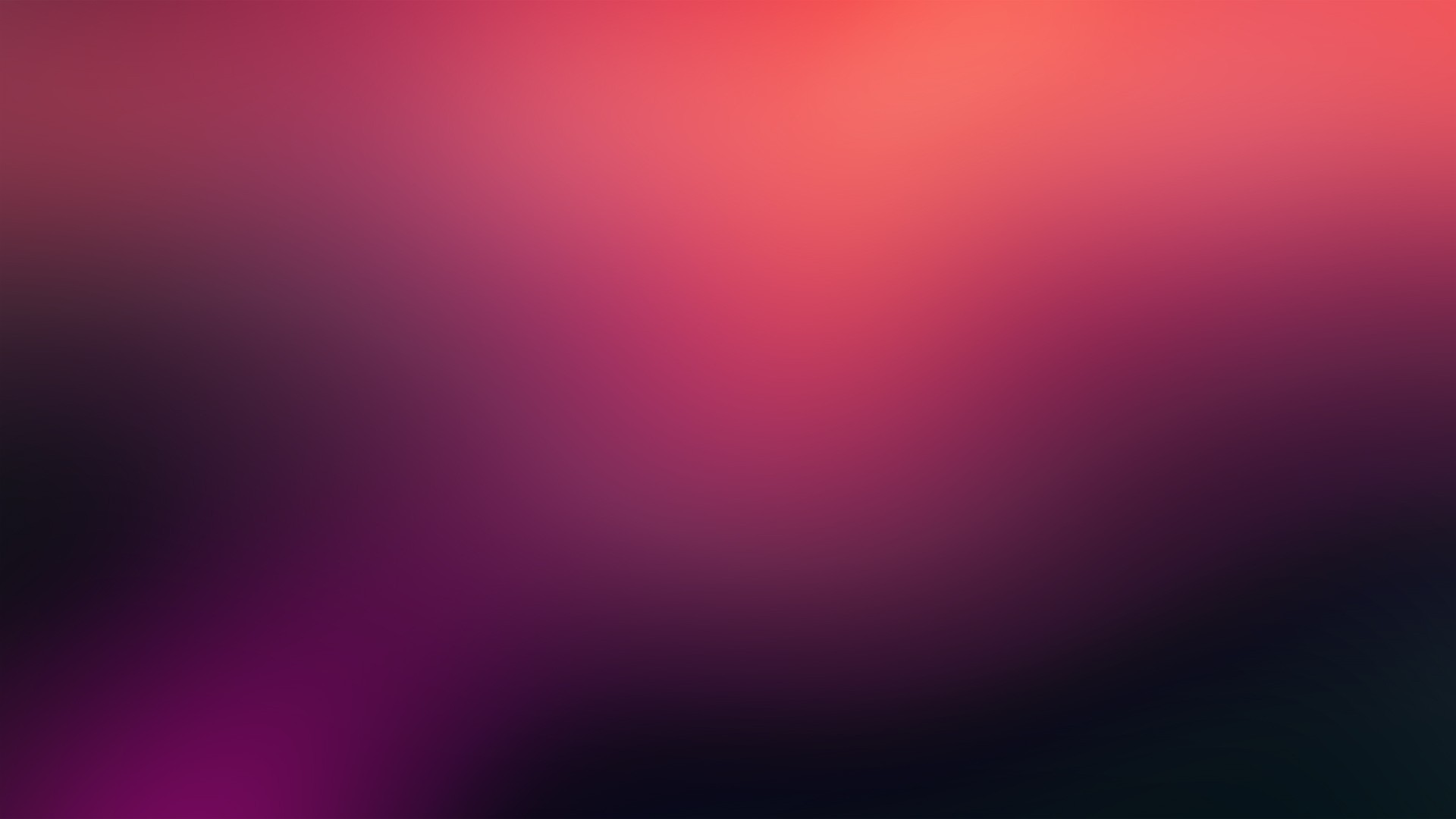 ПРЕЗЕНТАЦИЯ НА ТЕМУ : «КТО НАС ЗАЩИЩАЕТ»
Подготовила воспитатель Курова Татьяна Борисовна
В нашей жизни происходит много разных событий. События бывают как радостные, так, к сожалению, и грустные. Неприятности могут  подстерегать нас повсюду: находясь дома, в кинотеатре, в общественном транспорте  или просто на улице. В серьезных ситуациях нам не обойтись без помощи взрослых, но не просто взрослых, а со специальным образованием.
Какие есть специальные службы для защиты населения?
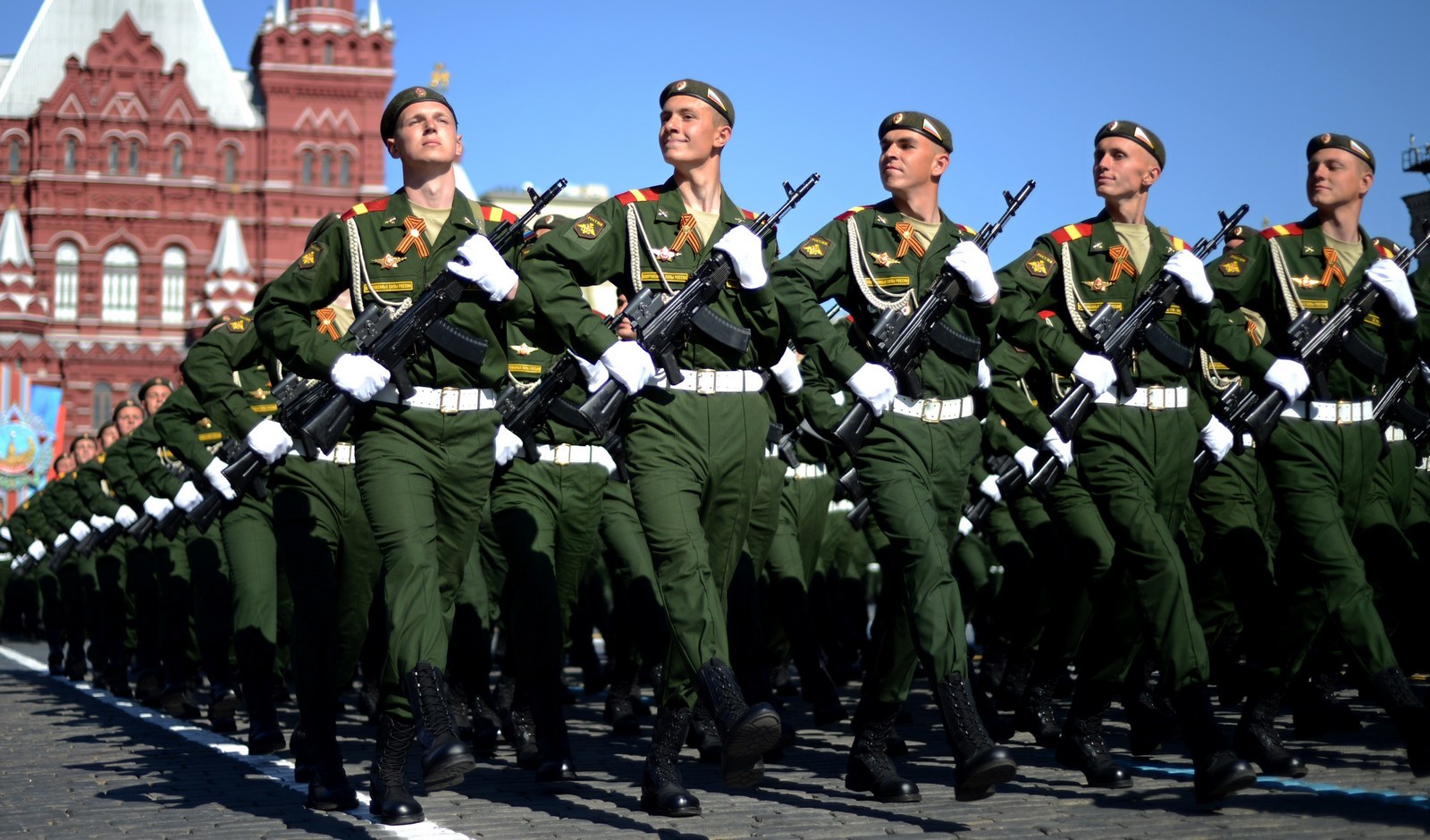 ПРЕЗЕНТАЦИЯ 
НА ТЕМУ : «ТАЙНА ИМЕНИ»
В первую очередь, нас защищает армия-корабли и самолёты охраняют наши границы от нападения возможного врага.
Ученицы 3 класса А Лагутёнковой Марии
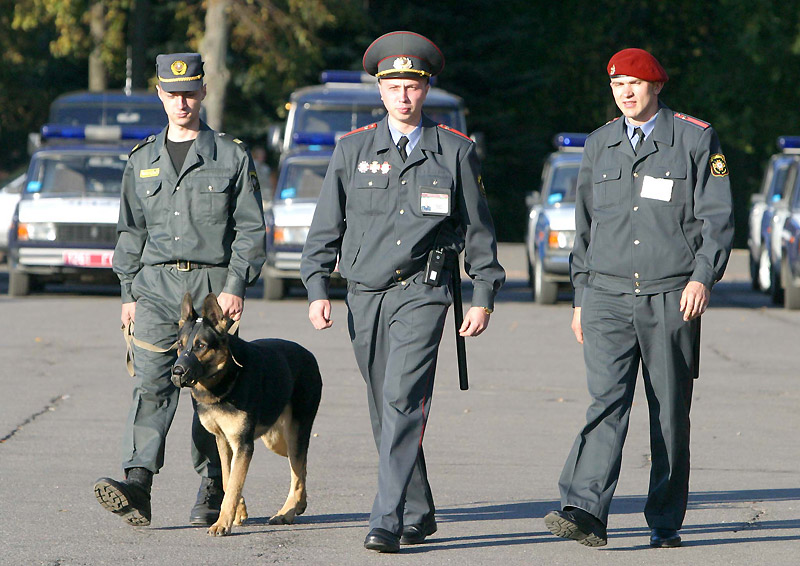 .
Полиция – борется с терроризмом, обезвреживает опасных преступников, спасает попавших в беду людей.
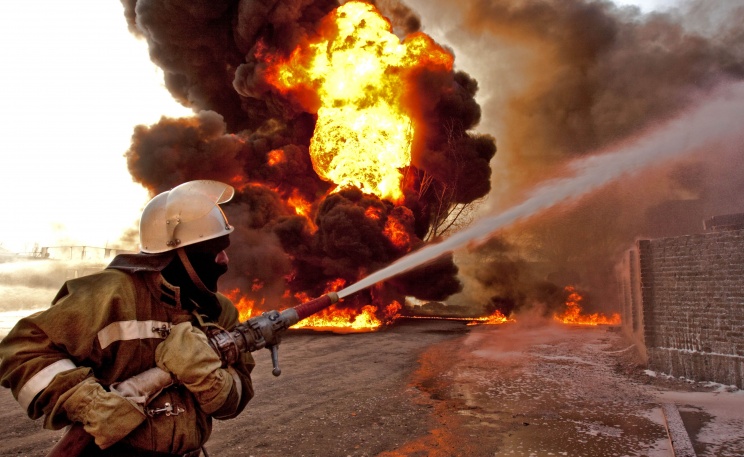 Пожарная охрана остерегает население от огня.
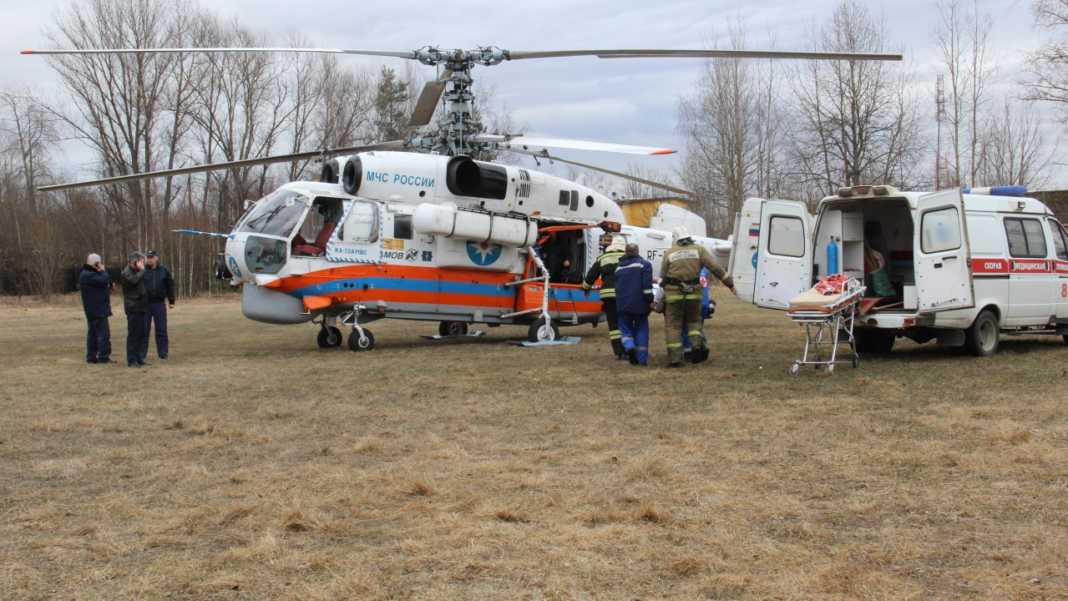 Сотрудники МЧС спасают людей в местах стихийных бедствий, в случае аварий на предприятиях, во многих других случаях, когда людям требуется экстренная помощь.
Скорая медицинская помощь помогает нам при различных травмах.
Аварийная газовая служба предостерегает людей от взрыва бытового газа.
Вывод: В жизни каждого человека случается немало разных событий. Угрозы могут подстерегать повсюду. Но есть службы, которые смогут помочь в разных ситуациях.